CS 4700 / 5700Network Fundamentals
DNS
(What’s in a Name?)
Revised 10/3/2024
Human Involvement
2
If you want to…
Call someone, you need to ask for their phone number
You can’t just dial “P R O F  W I L S O N”
Mail someone, you need to get their address first
What about the Internet?
If you need to reach Instagram, you need their IP
Does anyone know Instagram’s IP?
Problem:
People can’t remember IP addresses
Need human readable names that map to IPs
Internet Names and Addresses
3
Addresses, e.g., 129.10.117.100
Names, e.g. www.northeastern.edu
Computer usable labels for machines
Conform to structure of the network
Human usable labels for machines
Conform to organizational structure
How do you map from one to the other?
Domain Name System (DNS)
History
4
Before DNS, all mappings were in hosts.txt
/etc/hosts on Linux
C:\Windows\System32\drivers\etc\hosts on Windows
Centralized, manual system
Changes were submitted to SRI via email
Machines periodically FTP new copies of hosts.txt
Administrators could pick names at their discretion
Any name was allowed
christos_server_at_neu_pwns_joo_lol_kthxbye
Towards DNS
5
Eventually, the hosts.txt system fell apart
Not scalable, SRI couldn’t handle the load
Hard to enforce uniqueness of names
e.g., MIT
Massachusetts Institute of Technology?
Melbourne Institute of Technology?
Many machines had inaccurate copies of hosts.txt
Thus, DNS was born
Outline
6
DNS Basics
Case Study: DNS and Email
DNS for Service Discovery
DNS at a High-Level
7
Domain Name System
Distributed database
No centralization
Simple client/server architecture
UDP port 53, increasingly shifting to TCP
Hierarchical namespace
As opposed to original, flat namespace
.  .com.  google.com.  mail.google.com.
Naming Hierarchy
8
Root (dot, “.”)
net
edu
com
gov
mil
org
uk
fr
etc.
Top Level Domains (TLDs) are at the top
Each Domain Name is a subtree
.edu  neu.edu  ccs.neu.edu  www.ccs.neu.edu
Maximum tree depth: 128
Name collisions are avoided
neu.com vs. neu.edu vs. neu.org
mit
neu
ccs
ece
husky
www
login
mail
Exercise: $ dig www.ccs.neu.edu
9
; <<>> DiG 9.10.6 <<>> www.ccs.neu.edu
;; global options: +cmd
;; Got answer:
;; ->>HEADER<<- opcode: QUERY, status: NOERROR, id: 50636
;; flags: qr rd ra; QUERY: 1, ANSWER: 2, AUTHORITY: 0, ADDITIONAL: 1

;; OPT PSEUDOSECTION:
; EDNS: version: 0, flags:; udp: 4096
;; QUESTION SECTION:
;www.ccs.neu.edu.        IN    A

;; ANSWER SECTION:
www.ccs.neu.edu.    183    IN    CNAME    presscache.ccs.neu.edu.
presscache.ccs.neu.edu.    183    IN    A    52.70.229.197

;; Query time: 58 msec
;; SERVER: 155.33.33.75#53(155.33.33.75)
;; WHEN: Tue Feb 19 11:05:55 EST 2019
;; MSG SIZE  rcvd: 85
Header info from the response
The original question
Answers(s)
Hierarchical Administration
10
Root
net
edu
com
gov
mil
org
uk
fr
etc.
mit
neu
Tree is divided into zones
Each zone has an administrator
Responsible for that part of the hierarchy
Example:
Khoury controls *.ccs.neu.edu
NEU controls *.neu.edu
Khoury
ccs
ICANN
Verisign
Northeastern
www
login
mail
Server Hierarchy
11
Functions of each DNS server:
Authority over a portion of the hierarchy
No need to store all DNS names
Store all the records for hosts/domains in its zone
May be replicated for robustness
Know the addresses of the root servers
Resolve queries for unknown names
Root servers know about all TLDs
The buck stops at the root servers
Root Name Servers
12
Responsible for the Root Zone File
Lists the TLDs and who controls them
~2MB in size

com.			172800	IN	NS	a.gtld-servers.net.
com.			172800	IN	NS	b.gtld-servers.net.
com.			172800	IN	NS	c.gtld-servers.net.

Administered by ICANN
13 root servers, labeled AM
6 are anycasted, i.e. they are globally replicated
Contacted when names cannot be resolved
In practice, most systems cache this information
Old Map of the Roots
13
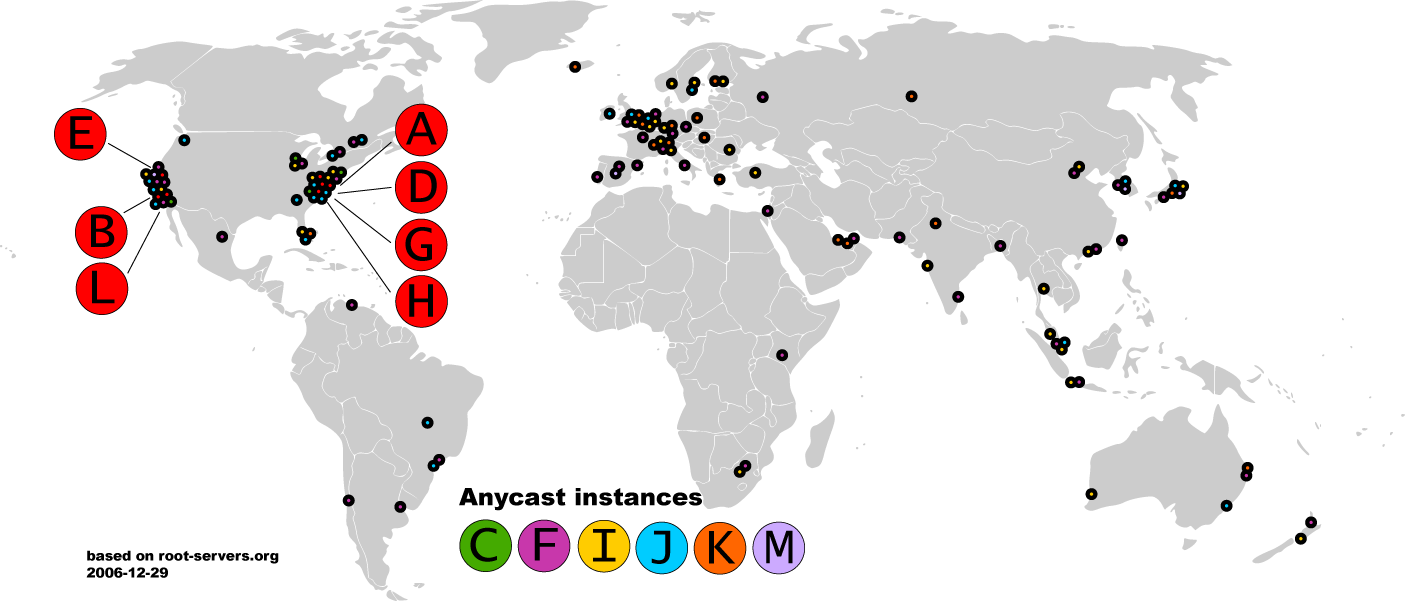 (New) Map of the Roots
14
Exercise: $ dig
15
; <<>> DiG 9.10.6 <<>>
;; global options: +cmd
;; Got answer:
;; ->>HEADER<<- opcode: QUERY, status: NOERROR, id: 57991
;; flags: qr rd ra; QUERY: 1, ANSWER: 13, AUTHORITY: 0, ADDITIONAL: 1

;; OPT PSEUDOSECTION:
; EDNS: version: 0, flags:; udp: 4096
;; QUESTION SECTION:
;.                IN    NS
;; ANSWER SECTION:
.            95556    IN    NS    k.root-servers.net.
.            95556    IN    NS    a.root-servers.net.
.            95556    IN    NS    f.root-servers.net.
.            95556    IN    NS    l.root-servers.net.
.            95556    IN    NS    g.root-servers.net.
.            95556    IN    NS    j.root-servers.net.
.            95556    IN    NS    b.root-servers.net.
.            95556    IN    NS    e.root-servers.net.
.            95556    IN    NS    h.root-servers.net.
.            95556    IN    NS    m.root-servers.net.
.            95556    IN    NS    d.root-servers.net.
.            95556    IN    NS    c.root-servers.net.
.            95556    IN    NS    i.root-servers.net.

...
Local Nameserver and Authorities
www.google.com
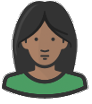 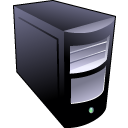 Where is www.google.com?
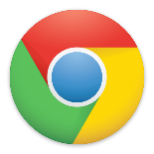 Authority for *google.com
Local nameserver
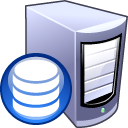 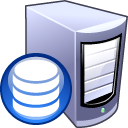 Local nameserver handles queries on behalf of clients
Authoritative nameservers  know the zone mappings for a subset of the hierarchy
ns1.google.com
asgard.ccs.neu.edu
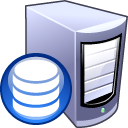 Authority for *.com
com
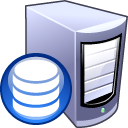 Root nameserver
Root
Basic Domain Name Resolution
17
Every host knows a local DNS server, send all queries to it
Sometimes known as a recursive resolver
If the local DNS can answer the query, then you’re done
Local server is also the authoritative server for that name
Local server has cached the record for that name
Otherwise, go down the hierarchy and recursively search for the authoritative name server
Every local DNS server knows the root servers
Use cache to skip steps if possible
e.g., skip the root and go directly to .edu if the root file is cached
DNS Packet Format
Query/response?
Authoritative/non-authoritative response?
Success/failure?
ID number used to match requests and responses
0
16
32
How many records are there of each type in the response payload?
DNS is a UDP-based protocol on port 53
No TCP means no connections
TxIDs are needed to correlate requests and responses
Serves as authentication for responses
Glue Records
DNS responses may contain more than a single answer
Example: resolving cyclic dependency
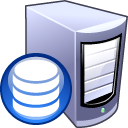 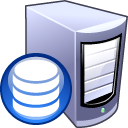 asgard.ccs.neu.edu
Root
Known as glue records
Additional responses can contain any type of record (i.e. A, NS, etc.)
DNS Resolution Example
www.google.com
Where is www.google.com?
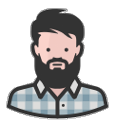 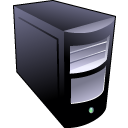 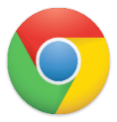 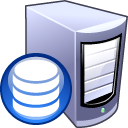 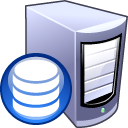 ns1.google.com
asgard.ccs.neu.edu
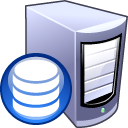 a.gtld-server.com
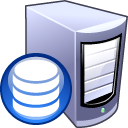 Root
DNS Queries and Resource Records
21
DNS queries have two fields: name and type
Typically, a domain name and type A…
But there are other types too
Resource record is the response to a query
Four fields: (name, type, TTL, value)
There may be multiple records returned for one query
What does the value mean?
Depends on the type of query and response
DNS Record Types
22
Exercise: $ dig www.khoury.northeastern.edu
23
; <<>> DiG 9.10.6 <<>> www.khoury.northeastern.edu
;; global options: +cmd
;; Got answer:
;; ->>HEADER<<- opcode: QUERY, status: NOERROR, id: 20630
;; flags: qr aa rd ra; QUERY: 1, ANSWER: 4, AUTHORITY: 0, ADDITIONAL: 1

;; OPT PSEUDOSECTION:
; EDNS: version: 0, flags:; udp: 4096
;; QUESTION SECTION:
;www.khoury.northeastern.edu.    IN    A

;; ANSWER SECTION:
www.khoury.northeastern.edu. 3600  IN      CNAME   presscache.khoury.northeastern.edu.
presscache.khoury.northeastern.edu. 3600 IN A      52.70.229.197
...
DNS Record Types
24
Reverse Lookups
25
IPname mapping
Separate server hierarchy stores reverse mappings
Rooted at in-addr.arpa and ip6.arpa
Doing an IPv4 lookup:
Reverse the IP address in question
Append “.in-addr.arpa”
dig for the resulting string with type PTR

4700.network A 129.10.123.70
$ dig 70.123.10.129.in-addr.arpa PTR
DNS as Indirection Service
26
DNS gives us very powerful capabilities
Not only easier for humans to reference machines!

Changing the IPs of machines becomes trivial
e.g., you want to move your web server to a new host
Just change the DNS record!
Aliasing and Load Balancing
27
One machine can have many aliases
choffnes.substack.com
www.reddit.com
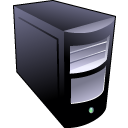 cs3700.substack.com
www.meta.com
www.slate.com
*. substack.com
One domain can map to multiple machines
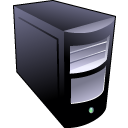 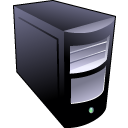 www.google.com
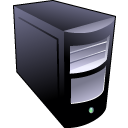 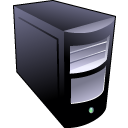 Content Delivery Networks
28
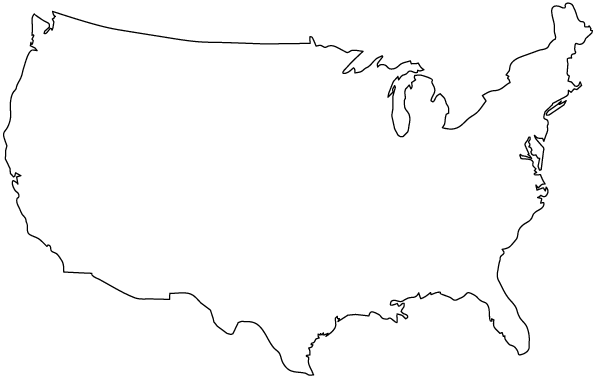 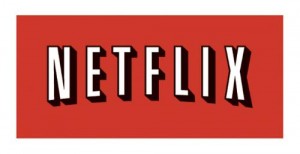 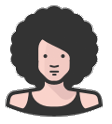 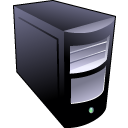 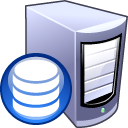 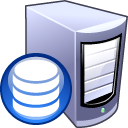 DNS responses may vary based on geography, ISP, etc
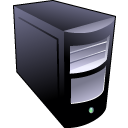 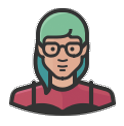 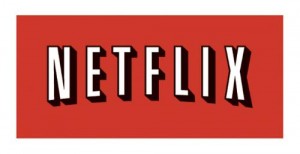 Exercise: $ dig www.northeastern.edu
29
; <<>> DiG 9.10.6 <<>> www.northeastern.edu
;; global options: +cmd
;; Got answer:
;; ->>HEADER<<- opcode: QUERY, status: NOERROR, id: 31072
;; flags: qr aa rd ra; QUERY: 1, ANSWER: 4, AUTHORITY: 0, ADDITIONAL: 1

;; OPT PSEUDOSECTION:
; EDNS: version: 0, flags:; udp: 4096
;; QUESTION SECTION:
;www.northeastern.edu.        IN    A

;; ANSWER SECTION:
www.northeastern.edu.    300    IN    CNAME    northeastern.edu.edgekey.net.
northeastern.edu.edgekey.net. 172 IN    CNAME    e12215.dscb.akamaiedge.net.
e12215.dscb.akamaiedge.net. 17    IN    A    72.247.11.80
e12215.dscb.akamaiedge.net. 17    IN    A    72.247.11.50
DNS Propagation
30
How many of you have purchased a domain name?
Did you notice that it took ~72 hours for your name to become accessible?
This delay is called DNS Propagation
Delays for new names and records:
Communication delays between the registrar and the registry
Registrar: a domain name reseller, e.g., Godaddy, Namecheap
Registry: the official administrator of a TLD, e.g., Verisign
Time to update the registry’s distributed DNS nameservers
Delays for existing names and records:
Caching and TTL—some ISPs ignore TTLs and cache records for days
Caching vs. Freshness
31
DNS Propagation delay is caused by caching
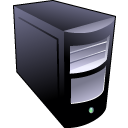 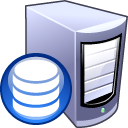 asgard.ccs.neu.edu
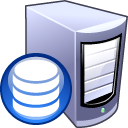 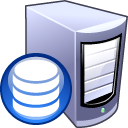 Root
Zone files may be cached for 1-72 hours
Cached Root Zone File
Cached .com Zone File
Cached .net Zone File
Etc.
Where is 
www.my-new-site.com?
That name does not exist.
com
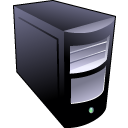 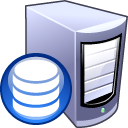 www.my-new-site.com
ns.godaddy.com
Outline
32
DNS Basics
Case Study: DNS and Email
DNS for Service Discovery
High-level Goals
33
Browsing the Web
34
northeastern.edu A 155.33.17.68
By default, DNS queries return A and AAAA records
IP address
By default, DNS queries do not tell you anything about services or ports

Web browsing example:
Assume a given host will be running an HTTP server on port 80
… or an HTTPS server on port 443
Authoritative DNS
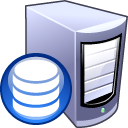 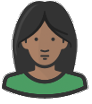 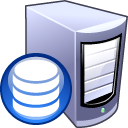 northeastern.edu
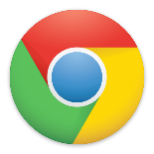 Local DNS
sock.connect(
  155.33.17.68,
  80
)
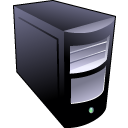 155.33.17.68
Sending Email?
35
northeastern.edu A 155.33.17.68
By default, DNS queries return A and AAAA records
IP address
By default, DNS queries do not tell you anything about services or ports

Email example:
Email uses the Simple Mail Transfer Protocol (SMTP)
Assume a given host will be running an SMTP server on port 587
Authoritative DNS
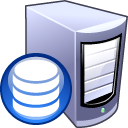 To: aoun@northeastern.edu
     From: biden@whitehouse.gov
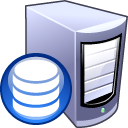 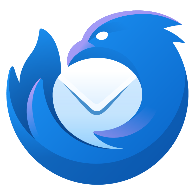 Local DNS
sock.connect(
  155.33.17.68,
  587
)
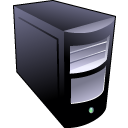 155.33.17.68
How to Distinguish HTTP from SMTP Servers?
36
Solution 1: use unique domains
Example: google.com versus gmail.com
A records lead to different IP addresses
Port 80 & 443 open versus 587
Solution 2: use unique subdomains
Example: www.mydomain.com versus mail.mydomain.com
A records lead to different IP addresses
Port 80 & 443 open versus 587
Note: mail would need to be sent to user@mail.mydomain.com
Solution 3: DNS MX type records
DNS Record Types
37
Exercise: $ dig google.com MX; dig smtp.google.com
38
; <<>> DiG 9.18.28-0ubuntu0.24.04.1-Ubuntu <<>> google.com MX
;; global options: +cmd
;; Got answer:
;; ->>HEADER<<- opcode: QUERY, status: NOERROR, id: 50597
;; flags: qr rd ra; QUERY: 1, ANSWER: 1, AUTHORITY: 0, ADDITIONAL: 1

;; OPT PSEUDOSECTION:
; EDNS: version: 0, flags:; udp: 4096
;; QUESTION SECTION:
;google.com.                    IN      MX

;; ANSWER SECTION:
google.com.             300     IN      MX      10 smtp.google.com.
; <<>> DiG 9.18.28-0ubuntu0.24.04.1-Ubuntu <<>> smtp.google.com
;; global options: +cmd
;; Got answer:
;; ->>HEADER<<- opcode: QUERY, status: NOERROR, id: 1912
;; flags: qr rd ra; QUERY: 1, ANSWER: 5, AUTHORITY: 0, ADDITIONAL: 1

;; OPT PSEUDOSECTION:
; EDNS: version: 0, flags:; udp: 4096
;; QUESTION SECTION:
;smtp.google.com.               IN      A

;; ANSWER SECTION:
smtp.google.com.        300     IN      A       172.253.62.27
smtp.google.com.        300     IN      A       142.251.16.27
smtp.google.com.        300     IN      A       64.233.180.26
smtp.google.com.        300     IN      A       64.233.180.27
smtp.google.com.        300     IN      A       142.251.16.26
Sending Email Using MX Records
39
northeastern.edu MX northeastern-edu.mail.protection.outlook.com
northeastern-edu.mail.protection.outlook.com A 52.101.10.1
By default, DNS queries return A and AAAA records
IP address
By default, DNS queries do not tell you anything about services or ports

Email example:
Assume a given host will be running an SMTP server on port 587
Authoritative DNS
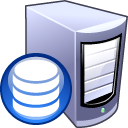 To: aoun@northeastern.edu
     From: biden@whitehouse.gov
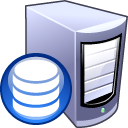 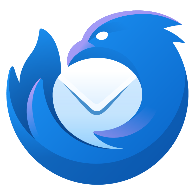 Local DNS
sock.connect(
  52.101.10.1,
  587
)
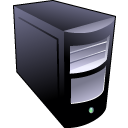 52.101.10.1
What About Receiving Email?
40
Is it possible to spoof the From: field of an email?
YES
As originally design, SMTP does not authenticate the email sender
From: is just a piece of metadata associated with a given email
Authoritative DNS
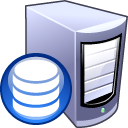 To: aoun@northeastern.edu
     From: biden@whitehouse.gov
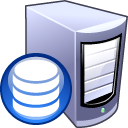 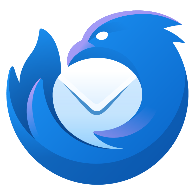 Local DNS
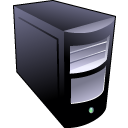 52.101.10.1
SMTP Protocol Example
41
C: From: “Joe Biden" <biden@whitehouse.gov
C: To: “Joseph Aoun" <aoun@northeastern.edu>
C: Date: Tue, 15 Jan 2008 16:02:43 -0500
C: Subject: Greetings
C:
C: Just saying hi from one president to another.
C: Your friend,
C: Joe
C: .
S: 250 Ok: queued as 12345
C: QUIT
S: 221 Bye
S: 220 smtp.northeastern.edu ESMTP Postfix
C: HELO relay.whitehouse.gov
S: 250 Hello relay.whitehouse.gov, I am glad to meet you
C: MAIL FROM:<biden@whitehouse.gov>
S: 250 Ok
C: RCPT TO:<aoun@northeastern.edu>
S: 250 Ok
C: DATA
S: 354 End data with <CR><LF>.<CR><LF>
Email Source Authentication
42
Email spoofing (and related problems like spam) are pervasive
There are three protocols that work together to authenticate email sources
Sender Policy Framework (SPF)
DomainKeys Identified Mail (DKIM)
Domain-based Message Authentication, Reporting and Conformance (DMARC)
All three protocols are based in DNS
DNS Record Types
43
$ dig northeastern.edu TXT
44
; <<>> DiG 9.18.28-0ubuntu0.24.04.1-Ubuntu <<>> northeastern.edu TXT
;; global options: +cmd
;; Got answer:
;; ->>HEADER<<- opcode: QUERY, status: NOERROR, id: 23522
;; flags: qr rd ra; QUERY: 1, ANSWER: 32, AUTHORITY: 0, ADDITIONAL: 1

;; OPT PSEUDOSECTION:
; EDNS: version: 0, flags:; udp: 1232
;; QUESTION SECTION:
;northeastern.edu.              IN      TXT

;; ANSWER SECTION:
northeastern.edu.       3176    IN      TXT     "facebook-domain-verification=wnkg1ahmyfwe3ddtidvfeic73l2bn1"
northeastern.edu.       3176    IN      TXT     "miro-verification=75abe0df9c4cbccecced3e859b56e4665cf03267"
northeastern.edu.       3176    IN      TXT     "logmein-verification-code=ec0fd09d-5452-4ed8-a134-cb1217f42963"
northeastern.edu.       3176    IN      TXT     "apple-domain-verification=hVKTtg72R0miBtX4"
northeastern.edu.       3176    IN      TXT     "google-site-verification=59IXaWuyY0NqboYUwCGmYTfH6FaLRYegk8xpMyd7WPE"
northeastern.edu.       3176    IN      TXT     "adobe-sign-verification=9cbce1c0ef57d5b9da3e4b9175c67249"
northeastern.edu.       3176    IN      TXT     "Sendinblue-code:c67636a9a828b14961b3410807a673ad"
northeastern.edu.       3176    IN      TXT     "wpe-verification=nupdengplus"
northeastern.edu.       3176    IN      TXT     "v=spf1 include:spf1.northeastern.edu include:_spf.qemailserver.com a:c.spf.service-now.com include:spf.protection.outlook.com include:_spf.audienceview.net ip4:74.122.104.0/22 -all"
Sender Policy Framework (SPF)
45
A DNS TXT record that lists the authorized mail senders for a domain
[domain] TXT “v=spf1 [mechanism1 [mechanism2 [mechanism3 […]]]]”
v=spf1 indicates that this is an SPF version 1 record
Eight mechanisms, each of which can take one of four modifiers
ip4 and ip6 – specifies an address or range of addresses
a – sender’s domain resolves to the sender’s IPv4 or IPv6 address
mx – sender’s MX domain resolves to sender’s IPv4 or IPv6 address
all – matches all addresses
include – include the SPF record from another domain
Modifiers are + (accept), - (deny), ~ (accept but mark as spam), and ?
Pro Tip: if you own a domain name and you don’t plan to send mail from it, add an SPF record like this to your domain
SPF Record Examples
46
SPF Example
whitehouse.gov TXT “v=spf1 ip4:214.3.140.22/32 ~all"
47
Query the TXT records for the sender’s domain
Is the sender’s IP address authorized in the domain’s SPF record?
If yes, accept the mail
If not, drop the mail or mark it as spam
Authoritative DNS
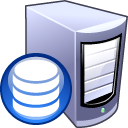 To: aoun@northeastern.edu
     From: biden@whitehouse.gov
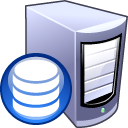 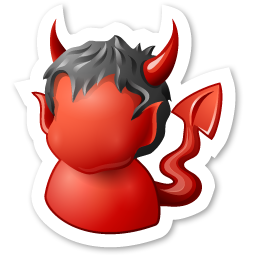 Local DNS
6.6.6.0
6.6.6.0 does not match 214.3.140.22
Mark this mail as spam (~all)
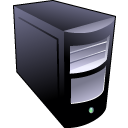 smtp.northeastern.edu
DomainKeys Identified Mail (DKIM)
48
Cryptographic scheme to prevent mail spoofing
Uses public key (asymmetric) cryptography
Sender publishes their public key in a DNS TXT record
Sender cryptographically signs outgoing mail their private key
Receiver authenticates signatures in incoming mail by looking up the sender’s public key from DNS

[selector]._domainkey.[domain] TXT “v=DKIM1 p=[public key]”
DKIM Record Example
49
DKIM Header in Email
DKIM DNS Record
v=1;
a=rsa-sha256;
d=example.com;
s=mailverification;
h=from:to:subject;
bh=[SHA256 hash of the email body and chosen headers];
b=[RSA cryptographic signature]
mailverification._domainkeys.example.com TXT “v=DKIM1 p=[RSA public key]”
Domain-based Message Authentication, Reporting and Conformance (DMARC)
50
Offers domain owners two capabilities
Tell receivers what to do if mail from the sender’s domain fails SPF and/or DKIM checks
Get reports from receivers about SPF and DKIM failures

	_dmarc.[domain] TXT “v=DMARC1; [key=value; [key=value; […]]]”

Ten possible keys, each with their own options
DMARC Record Examples
51
Takeaways
52
DNS can do more than just resolve domain names to IP addresses
DNS can resolve services
Where is the email server for a given domain?
DNS can host arbitrary meta-data for a domain
Is this domain allowed to send email?
How should sender’s handle mail failures from a sending domain?
Verify the authenticity of mail from a sending domain
Outline
53
DNS Basics
DNS and Email
DNS and HTTP/S
Using DNS for Service Resolution
54
MX records allow clients to locate mail servers for a given domain
Limitations:
Only works for locating SMTP servers, what about other services?
HTTP/S, FTP, SSH, etc.
No ability to specify port numbers
Client must still assume that default ports are being used
Example: SMTP may use port 25, 465, or 587
No ability to specify protocol details
SMTP or Extended SMTP (ESMTP)?
SMTP with or without encryption, e.g., TLS?
Browsing the Web, Again
55
northeastern.edu A 155.33.17.68
DNS query returns A/AAAA records
What port should the browser connect to?
80 for HTTP?
443 for HTTPS (i.e., HTTP/TLS)?
What version of the HTTP protocol does the server support?
HTTP/1.1, HTTP/2, HTTP/3?
If HTTP/1.1, with or without TLS?
Authoritative DNS
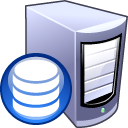 User did not type a full URL with a scheme, i.e., http:// or https://
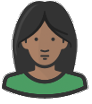 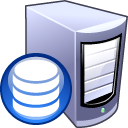 northeastern.edu
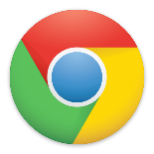 Local DNS
sock.connect(
  155.33.17.68,
  ???
)
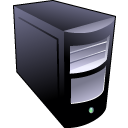 155.33.17.68
DNS Record Types
DNS Service Record (SRV)
57
Intended to facilitate service discovery

_[service]._[udp|tcp].[domain] SRV [priority] [weight] [port] [target domain]
Transport protocol
Used to choose between multiple SRV records for a given service
Connect your socket to this domain and port!
Service name, e.g., LDAP, SIP, XMPP, etc.
_http._tcp.northeastern.edu SRV 80 www.northeastern.edu
_https._tcp.northeastern.edu SRV 443 www.northeastern.edu
www.northeastern.edu A 155.33.17.68
Browsing the Web with SRV
58
DNS query returns A/AAAA and SRV records




What version of the HTTP protocol does the server support?
HTTP/1.1, HTTP/2, HTTP/3?
Authoritative DNS
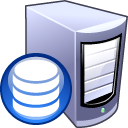 User did not type a full URL with a scheme, i.e., http:// or https://
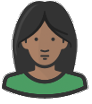 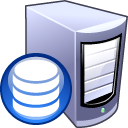 northeastern.edu
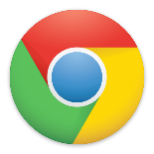 Local DNS
sock.connect(
  155.33.17.68,
  443
)
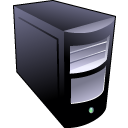 155.33.17.68
DNS Service Binding Record (SVCB)
59
Also intended to facilitate service discovery

[domain] SVCB [priority] [target] [key=value; [key=value; […]]]
0 means this is an alias (i.e., a CNAME)
>0 used to select most preferred record
Target domain name. Dot (“.”) means the queried domain.
Service-specific information, encoded as key-value pairs
DNS HTTPS Record (HTTPS)
60
Subtype of SVCB record just for HTTPS services

[domain] HTTPS [priority] [target] alpn=[http/1.1|h2|h3] port=[integer] ech=[key]
Application layer protocol, i.e., what versions of HTTP are supported by the server?
Port number
Public cryptographic key used to bootstrap TLS
northeastern.edu HTTPS 10 www.northeastern.edu alpn=http/1.1,h2 port=443
www.northeastern.edu A 155.33.17.68
Browsing the Web with SVCB/HTTPS
61
DNS query returns A/AAAA and HTTPS records
Authoritative DNS
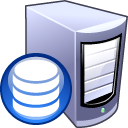 User did not type a full URL with a scheme, i.e., http:// or https://
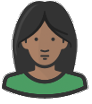 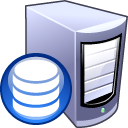 northeastern.edu
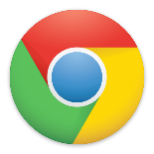 Local DNS
sock.connect(
  155.33.17.68,
  443
)
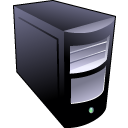 155.33.17.68
Advanced Service Resolution with DNS
62
SRV Record Type
SVCB Record Type
Requires a service name, transport protocol, and domain name to lookup the SRV records
Requires domain to lookup the SVCB records
Returns port and target domain name of the service
Returns port, target domain, and service-specific metadata for the given service
Not well supported by applications, especially we browsers
Supported by web browsers
Outline
63
Wrapup
Much More to DNS
64
DNS privacy and security
Subject of a later lecture
Caching: when, where, how much, etc.
Other uses for DNS (i.e., DNS hacks)
Content Delivery Networks (CDNs) and load balancing
Dynamic DNS (e.g., for mobile hosts)
DNS and botnets
Politics and growth of the DNS system
Governance
New TLDs (.xxx, .biz), eliminating TLDs altogether
Copyright, arbitration, squatting, typo-squatting